Resources International Development Corporation
R.I.D. GRANT AND AWARD PARTICIPATION
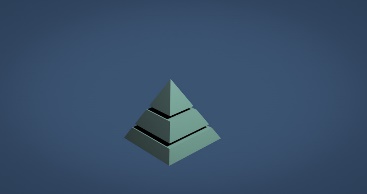 Join R.I.D. for Grants and Award nominations with our free registration for participants. Network your business interest with-in our Grant Research Program, that assist all entities of business, organizations, and the public. R.I.D. recruits business structures, and volunteers, to match Research Eligibility, by designing a specific program feature that meets requirements description. Services include a Free Version verses Paid Packaged Versions to include all participants, leaving Not1Alone.
Registrations for project/program nominations to participate in grants are free at www.not1alone.org site.
R.I.D. Infrastructural Diagram
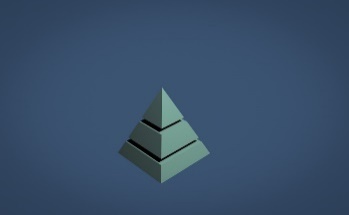 (Directions from Federal, State, City Guidelines)
=  Function
(    )     =  Activity
            =  Position
(Support , Trust, Funding)
(Financial Stability, Securities)
(Proposals, Program/Projects)
(Statistics / Results)
(Recruits / Administrations)
R.I.D. NON-PROFIT AGENCIES
Non-Profit Common Structure
R.I.D. For-Profit Agencies
For-Profit Venues Corporate Structure :
Resources Integrated System
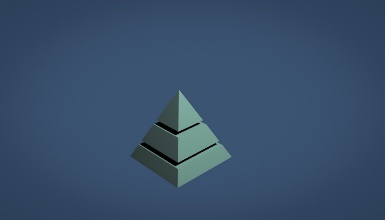 R.I.D. COMMUNITY / LOCAL DEVELOPMENTS
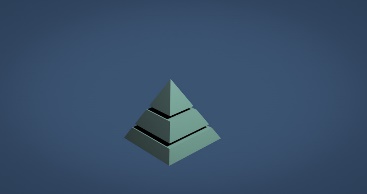 Proposals Structure For Community or Local Developments :
R.I.D. PUBLIC / MINORITIES K.I.S.S. GUIDE
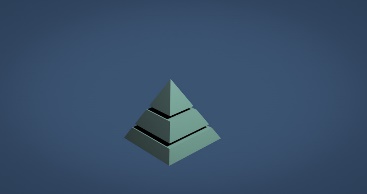 K = Keep; In lane of service, criteria, or offer.
I = It; Is your exact product or image.
S = Simple; Easy access to knowing and receiving what’s offered. 
S = Service; Simply providing what is promised.
K.I.S.S. Is the guide for Individual, or Public registration to Not1Alone.org.
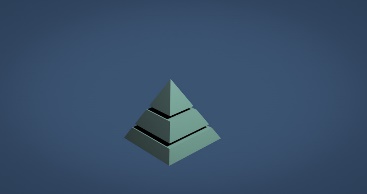 Planning = Site Goal = Administration services that profile and give assistance to (clients) (audience) by registration at not1alone.org community assistance site.
Storage files are then processed to portable and cloud backups for administration positions registered as Intrinsic or R.I.D. affiliates at local sites (Site name).

Design = Named folders of the site, are registered components of Intrinsic or R.I.D. start to finish registration process, listing service guidelines, and position  Logged and Publish. 

Development = Assets to sites, likes, video instructions, blogs, etc…
R.I.D. COOPERATIVE MISSION GUIDE M.O.S.T.
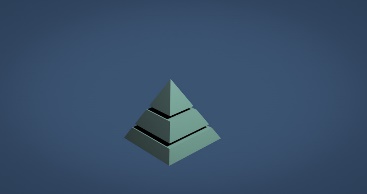 M. = Mission; Direct motive guide / positive flow attraction.
O. = Objective; Focused business component’s positioned point, for streamline results.
S. = Strategy; Method of directions plotted for future business models constant commune to carry forth means.
T. = Tactics; Staff team classification that’s specific operation for direct results.
M.O.S.T. Is the guide to proposals, for businesses administered and networking through Not1Alone.org.
Resources International Development Corporation By-Laws Guide
By law, agencies must accept documents submitted for “public benefit” and “administration”. O.C.G.A. 50-36-2(C), O.C.G.A 50-36-2(B)(3), 6 C.F.R. 37.11. View Form U.S.C.I.S. (FN-560 Or Form N-561.
 Comply with federal regulations for program like CACFP and SFSP, (Delegation of Authority from an Officer to a Principal). Policy Administrator 404-651-7181 (Explain how successfully incorporated duties / activities for programs like Not1Alone, and SFSP).
 Title 13 Business Credit Assistance Part 300 General Information. Public Works and Economic Development Act of 1965 = Financial assistance to communities distressed. 
4(a).   300.1 Mission to promote innovation / infrastructure development.
  (b).    300.2 E.D.A. Headquarters and Regional Offices 1401 Constitution Avenue N.W. Washington, DC. 20230 http://www.eda.gov investment opportunities.
   (c).    300.3 Strategy that meets Cooperative Agreement under C.E.D. or P.W.E.D.A. refer also 31 U.S.C. 6305.
   (d).     Assumptions of debt evaluated by E.D.A. and satisfy federal cost principals and the requirements of 15 C.F.R. Parts 14 and 24. (Or see Regional Corporations under Alaska Native Claims Settlement Act (43 U.S.C. 1601 et seq.
Resources International Development Corporation By-Laws Guide
4(e). R.I.C.’s are similar networks, support a single industry sector. Such as Universities and Government Research Centers. R.I.D. includes a catalyst of innovation, and drivers of Regional Economic Growth. 301.4 local share and matching share to non-E.D.A. funds. In Kind Contributions are approved by E.D.A.
    (f). P.W.E.D.A. = Public Works Economic Development Act of 1965 (U.S.C. 3121 et seq.)
5. Affidavit to verify status for Public Benefit Form signed by the Delegated Principal. Institutions must submit the Form to support Officers Authority to further Delegate.
6.  R.I.D. (S.O.W.) Statement Of  Work, must be issued to participating clients.
R.I.D. ADVERTISING
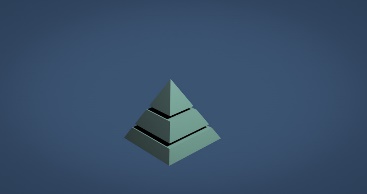 Layers of Advertising
Processing Advertisements

Advertising = Recruitments for community development programs through Not1Alone.org flyer attractions (see example below).
 Documented Request from or for Interns, Venues, or any recruit = Registration approval for cross network advertising that may lead to nomination of developing projects to be published.
 Registered Agencies = Integration support to community developments and advertising through Not1Alone program structure.
 


Example

Talk about it, be about it flyers (community). Secure your future flyer (public).      Prefer boss or employee position flyers (interns).  Support your community flyers (business).
Registration = Access
Project/Program = Establish
 Execution = Process
R.I.D. BUSINESS RESOURCE AND ASSISTANCE
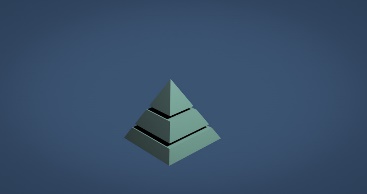